オープンデータ研修予習用
オープンデータの定義
オープンデータは、機械判読に適した形で、二次利用可能なルールで公開される公共データです。
オープンデータの定義としては、さまざまなものがありますが、政府が出している「オープンデータ基本指針」では
以下のように定義されています。
国、地方公共団体及び事業者が保有する官民データのうち、国民誰もがインターネット等を通じて容易に利用（加工、編集、再配布等）できるよう、次のいずれの項目にも該当する形で公開されたデータ。
　　営利目的、非営利目的を問わず二次利用可能なルールが適用されたもの
　　機械判読に適したもの
　　無償で利用できるもの
出典:オープンデータ基本指針
https://www.kantei.go.jp/jp/singi/it2/kettei/pdf/20170530/kihonsisin.pdf
※	公益企業など民間事業者や個人が保有し、二次利用可能な形で公開されるものも
	オープンデータに含まれます。
1
[Speaker Notes: 講義ノート:

オープンデータとは、機械判読に適した形で、二次利用可能なルールの下で公開される公共データです。

オープンデータの定義としては、さまざまなものがありますが、政府が公開している「オープンデータ基本指針」では、以下のすべてを満たす形で公開されたデータ、と定義されています。
第1に、営利目的、非営利目的を問わず二次利用可能なルールが適用されたもの。
第2に、機械判読に適したもの。
第3に、無償で利用できるもの。

公益企業など民間事業者や個人が保有し、二次利用可能な形で公開されるものも、オープンデータに含まれます。

ここで、「二次利用可能なルール」「機械判読に適した」という言葉で出てきます。
これがどういうことなのか、説明します。]
二次利用とは？
二次利用とは、公開されたデータをコピー・加工して利用することをいいます。
公開された
データ
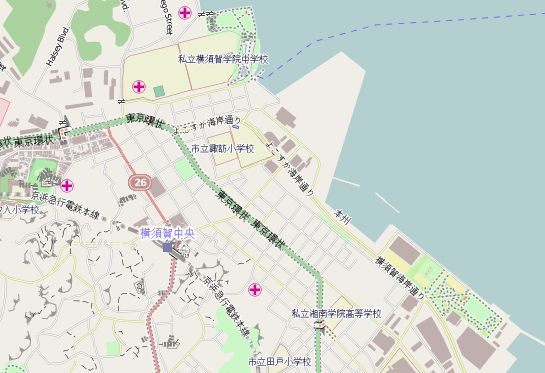 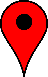 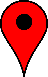 加工した
データ
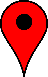 月
まもなくX避難所です
2
[Speaker Notes: 講義ノート:

二次利用とは、公開されたデータをコピー・加工して利用することをいいます。
たとえば、公開されたデータをグラフにしたり、分析して傾向をつかんだり、公開されたデータから利用者に通知をするアプリケーションを構築したりします。]
二次利用とは？
アプリケーションで利用するためには、二次利用できる利用ルールが必要です。
二次利用できない利用ルールの例
当ホームページの内容について、「私的使用のための複製」や「引用」など著作権法上認められた場合を除き、無断で複製・転用することはできません。
二次利用できる利用ルールの例（政府標準利用規約より抜粋）
…カタログ掲載実データ…は、クリエイティブ・コモンズ・ライセンス（以下「CCライセンス」といいます。）の表示4.0　国際…により利用できます。
なお、数値データ、簡単な表・グラフ等のデータは著作権の対象ではありませんので、…、自由に利用できます。
出典：http://www.data.go.jp/terms-of-use/terms-of-use/
3
[Speaker Notes: 講義ノート:

このように、公開されたデータから分析結果を得たり、公開されたデータからアプリケーションを構築したりするためには、そのデータが二次利用できる利用ルールで公開されている必要があります。

たとえば、公開されたデータに対して
  「私的使用のための複製」や「引用」など著作権法上認められた場合を除き、無断で複製・転用することはできません
というような制限がある場合、そのデータを利用することができません。

一方、政府標準利用規約にあるように
『データはクリエイティブ・コモンズ・ライセンス（以下「CCライセンス」といいます。）の表示4.0　国際により利用できます。
数値データ、簡単な表・グラフ等のデータは著作権の対象ではありませんので、自由に利用できます。』
というような表示がされていれば、そのデータを利用して分析をしたり、アプリケーションを構築したりできます。]
機械判読とは？
機械判読に適した形とは、コンピュータが扱いやすい形式です。
機械判読に適した形のデータは、アプリケーションから加工・利用しやすくなります。
機械判読の難しい例
機械判読に適した例
年,月,A市,B市,C市,D町
2018,1,-4.5,-0.5,1.6,11.3
2018,2,-6.8,-2.1,0.4,8.4
2018,3,-2.4,1.9,3.8,13.5
2018,4,0.2,3.4,6.5,17.3
表を構成するすべての箇所にデータがあり、そのデータはカンマで区切られています。
このようなデータは、コンピュータが簡単に解釈できます。
人間は、この表をみて、2018年の4ヶ月分のデータが
掲載されていることが分かりますが、これをコンピュータは簡単に解釈できません。
4
[Speaker Notes: 講義ノート:

機械判読に適した形、とは、コンピュータが扱いやすい形式です。

オープンデータは、アプリケーションが利用するなど、コンピュータが分析・解析して利用するケースが多いです。
このため、データがコンピュータが分析・解析しやすい形であることが望ましいです。

機械判読に適した形は、必ずしも人間が見やすい形と限りません。
たとえば、我々が左側の表を見れば、2018年の4ヶ月分のデータが掲載されていることが分かります。
しかし、これをコンピュータが解読するためには、左端の2018というデータがどこまでかかっているのかを理解する必要があります。

一方、右側の表は、人間が見やすい形ではありませんが、表を構成するすべての箇所にデータがあり、そのデータはカンマで区切られています。
このようなデータは、コンピュータが簡単に解釈できます。]
END
オープンデータ研修予習用